Снегурочка. 
Сказка с картинками.
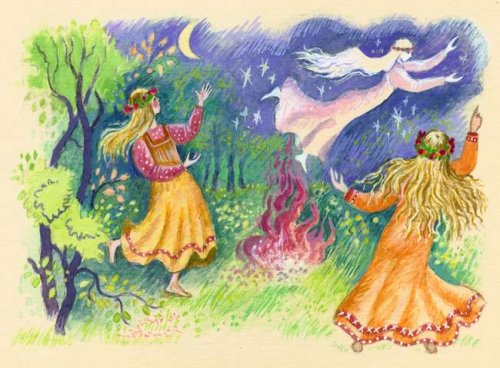 Жили-были старик со старухой. Жили ладно, дружно. Всё бы хорошо, да одно горе - детей у них не было.
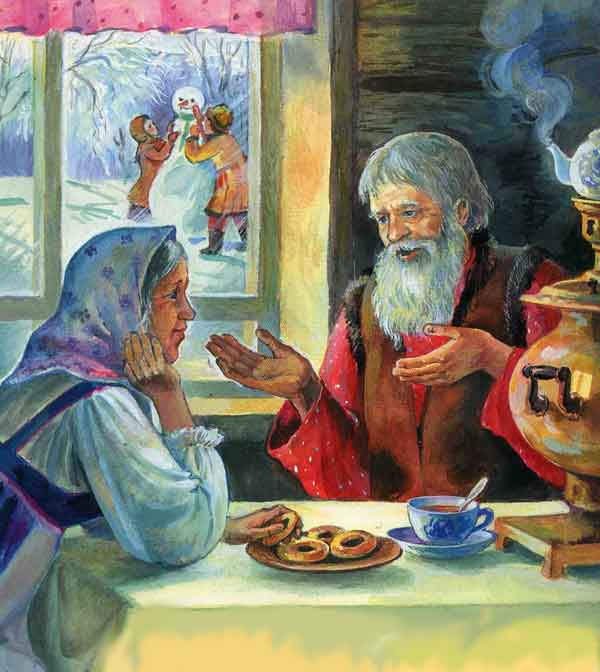 Вот пришла зима снежная, намело сугробов до пояса, высыпали ребятишки на улицу поиграть, а старик со старухой на них из окна глядят да про своё горе думают.
- А что, старуха, - говорит старик, - давай мы себе из снега дочку сделаем.

- Давай, - говорит старуха.
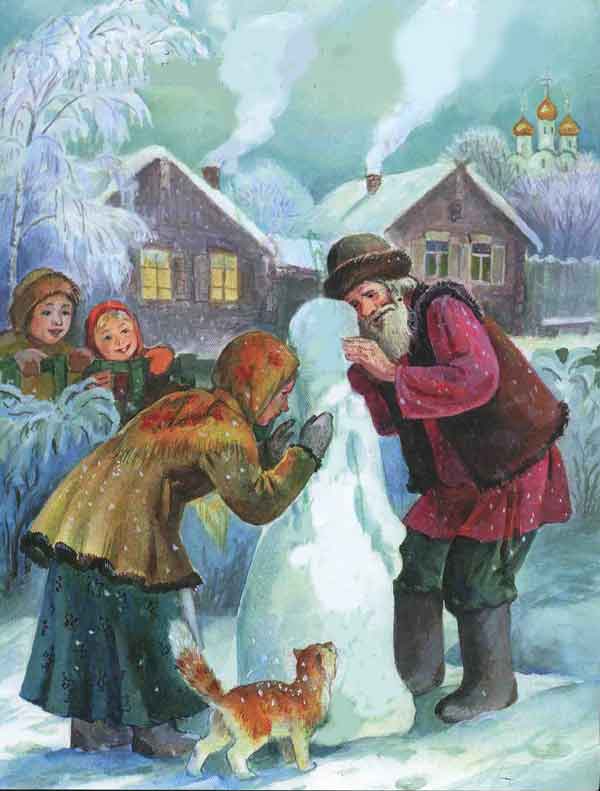 Надел старик шапку, вышли они на огород и принялись дочку из снега лепить. Скатали они снежный ком, ручки, ножки приладили, сверху снежную голову приставили. Вылепил старик носик, рот, подбородок.
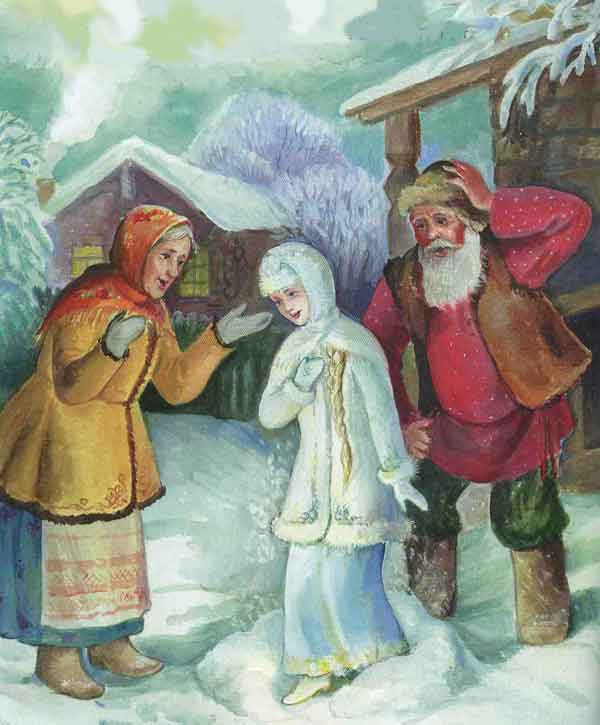 Глядь - a y Снегурочки губы порозовели, глазки открылись; смотрит она на стариков и улыбается. Потом закивала головкой, зашевелила ручками, ножками, стряхнула с себя снег - и вышла из сугроба живая девочка.
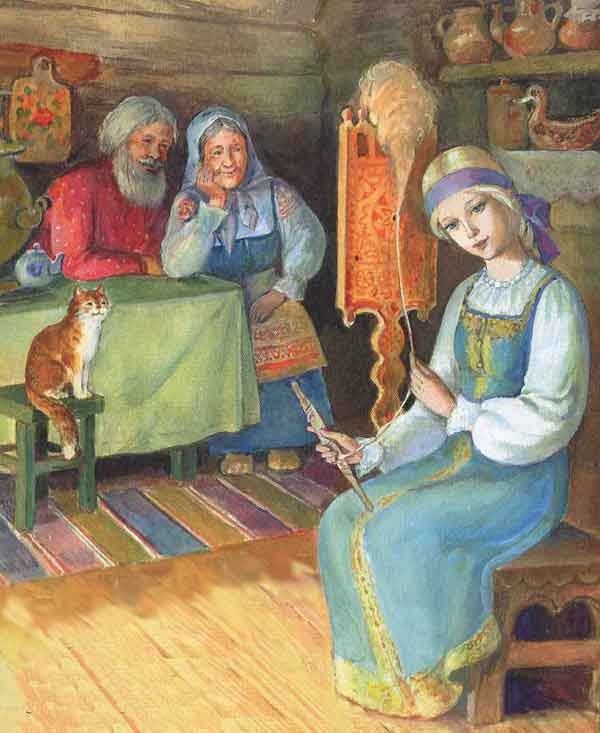 Обрадовались старики, привели её в избу. Глядят на неё, не налюбуются.
И стала расти у стариков дочка не по дням, а по часам; что ни день, то всё краше становится. Сама беленькая, точно снег, коса русая до пояса, только румянца нет вовсе.
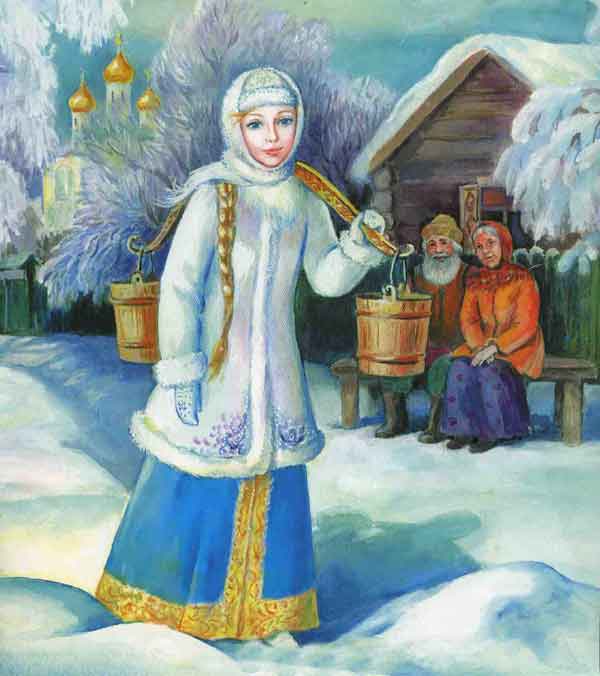 Не нарадуются старики на дочку, души в ней не чают. Растёт дочка и умная, 
и смышлёная, 
и весёлая. Со всеми ласковая, 
приветливая.
 И работа у Снегурочки в руках спорится, а песню запоёт - заслушаешься
Прошла зима. Начало пригревать весеннее солнышко. Зазеленела трава на проталинках, запели жаворонки. А Снегурочка вдруг запечалилась.

- А что с тобой, дочка? - спрашивают старики. Что ты такая невесёлая стала? Иль тебе неможется?

- Ничего, батюшка, ничего, матушка, я здорова.

Вот и последний снег растаял, зацвели цветы на лугах, птицы прилетели.

А Снегурочка день ото дня всё печальнее, всё молчаливее становится. От солнца прячется. Всё бы ей тень да холодок, а ещё лучше - дождичек.
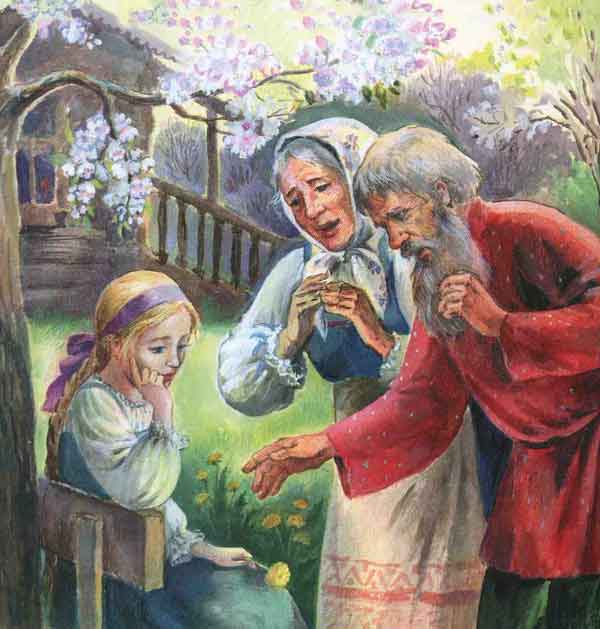 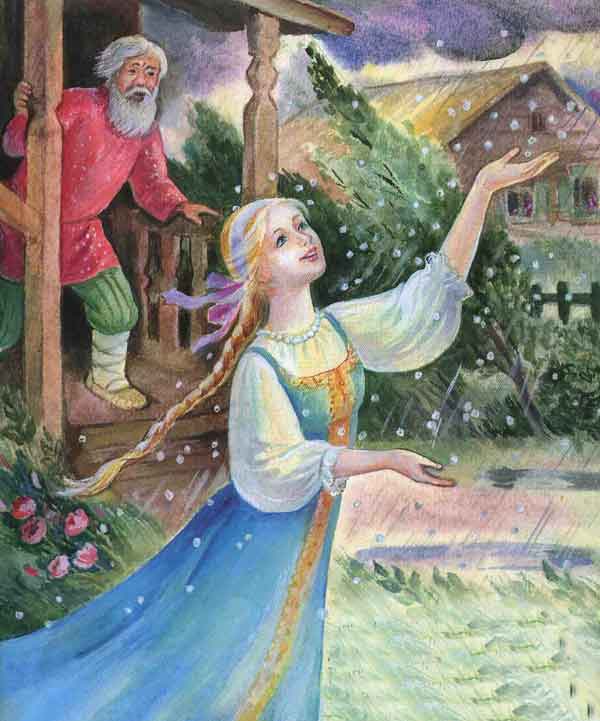 Раз надвинулась чёрная туча, посыпался крупный град. Обрадовалась Снегурочка граду, точно жемчугу перекатному. А как снова выглянуло солнышко и град растаял, Снегурочка заплакала, да так горько, словно сестра по родному брату.
За весной лето пришло. Собрались девушки на гулянье в рощу, зовут Снегурочку:

- Идём с нами, Снегурочка, в лес гулять, песни петь, плясать.

Не хотелось Снегурочке в лес идти, да старуха её уговорила:

- Пойди, дочка, повеселись с подружками!
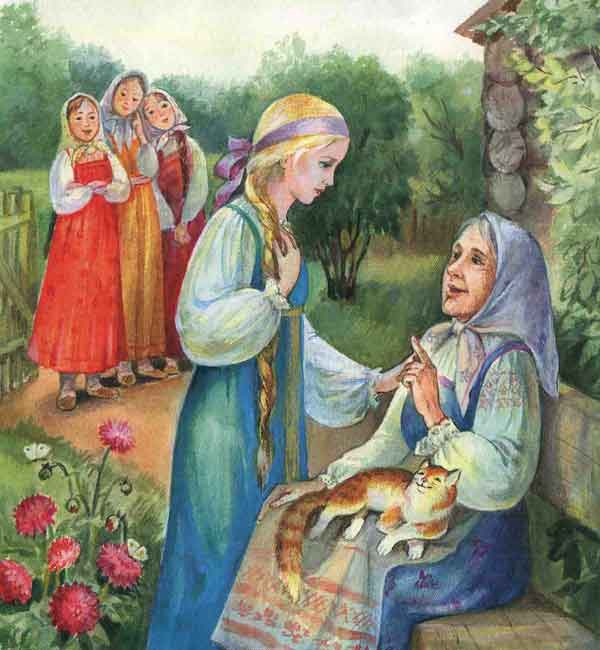 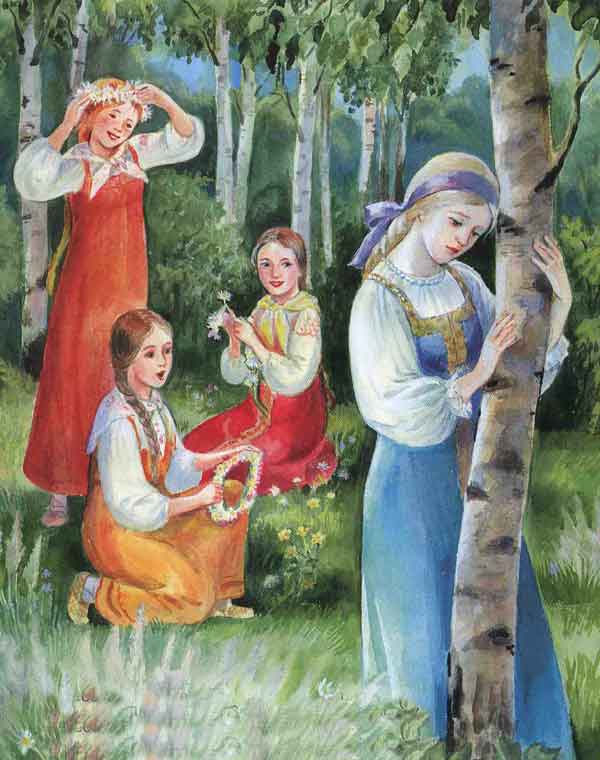 Пришли девушки со Снегурочкой в лес. Стали цветы собирать, венки плести, песни петь, хороводы водить. Только одной Снегурочке по-прежнему невесело.
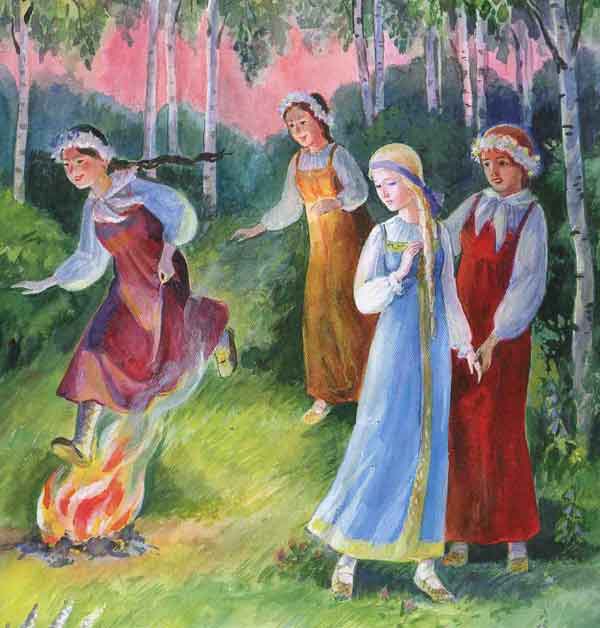 А как свечерело, набрали они хворосту, разложили костёр и давай друг за дружкой через огонь прыгать. Позади всех и Снегурочка встала.

Побежала она в свой черёд за подружками.
Прыгнула над огнём и вдруг растаяла, обратилась в белое облачко. Поднялось облачко высоко и пропало в небе. Только и услышали подружки, как позади простонало что-то жалобно: "Ау!" Обернулись они - а Снегурочки нет.

Стали они кликать её:

- Ау, ау, Снегурушка!

Только эхо им в лесу откликнулось...
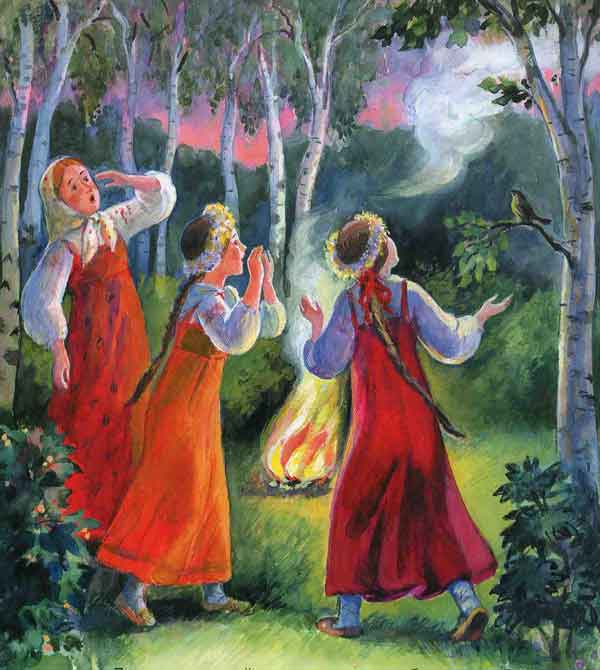